Haloalkanes
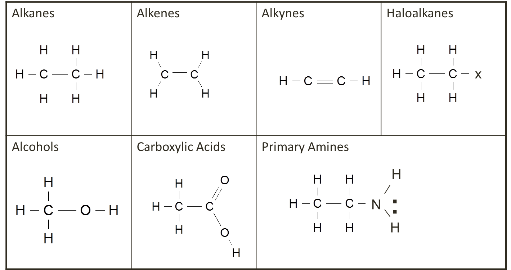 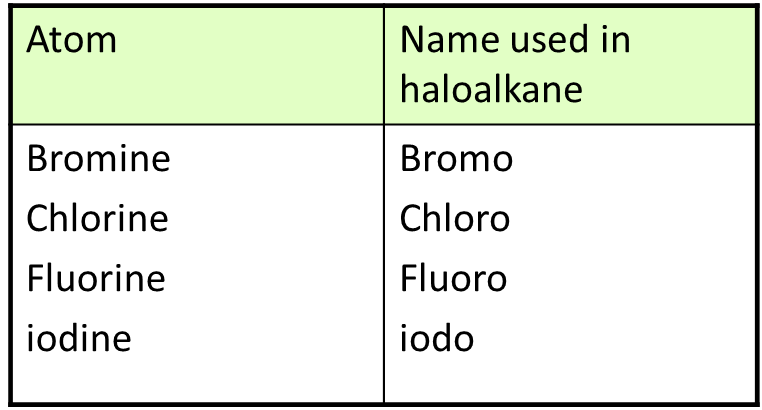 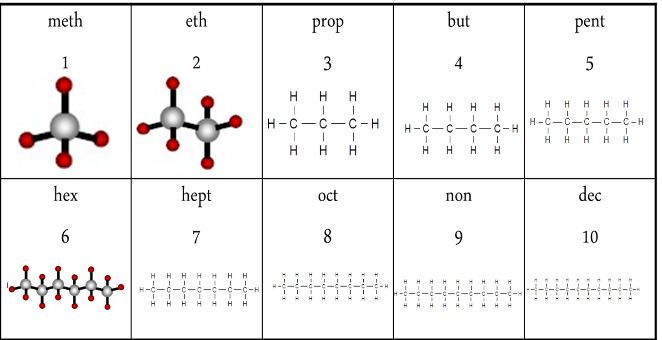 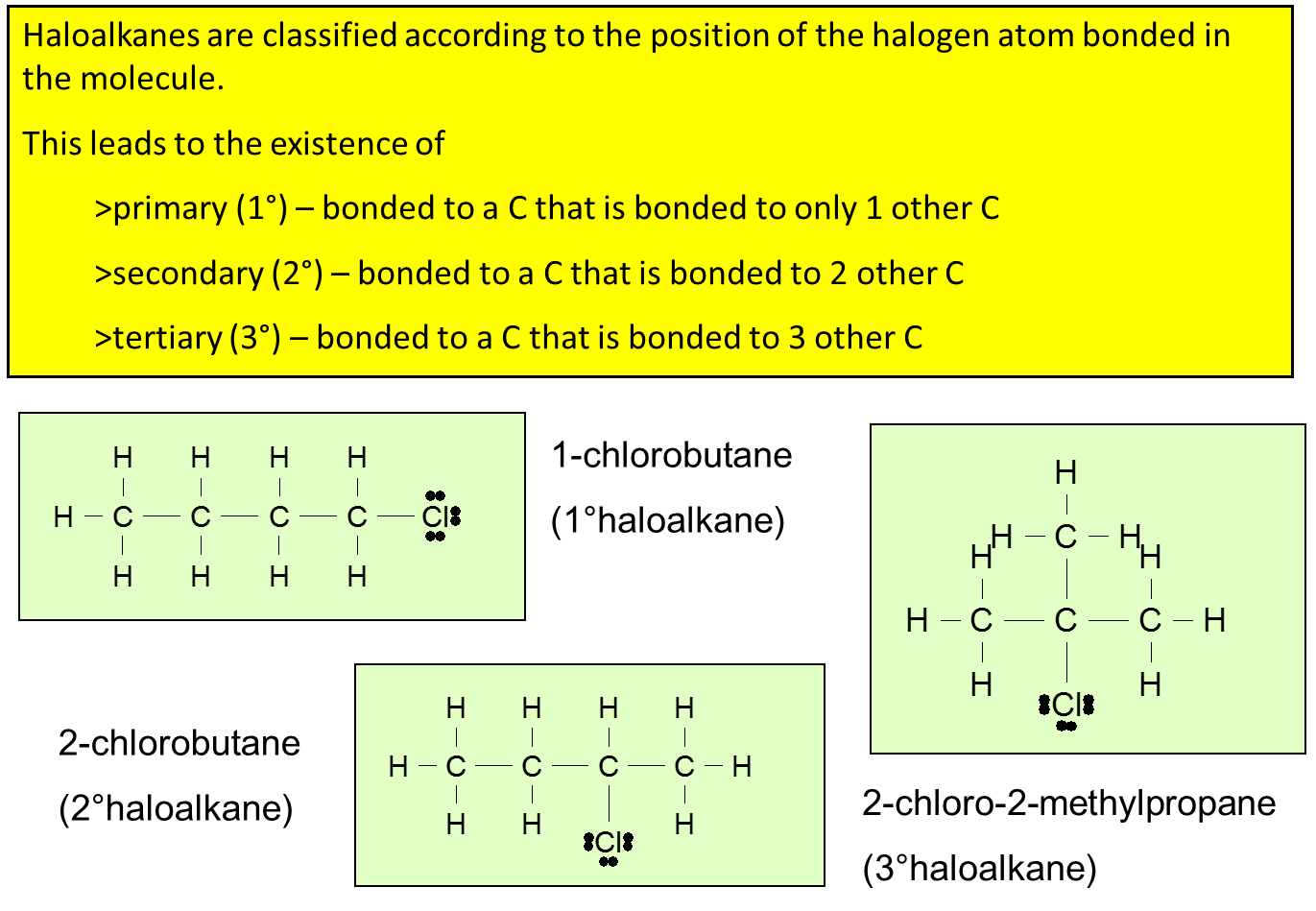 Alkanes
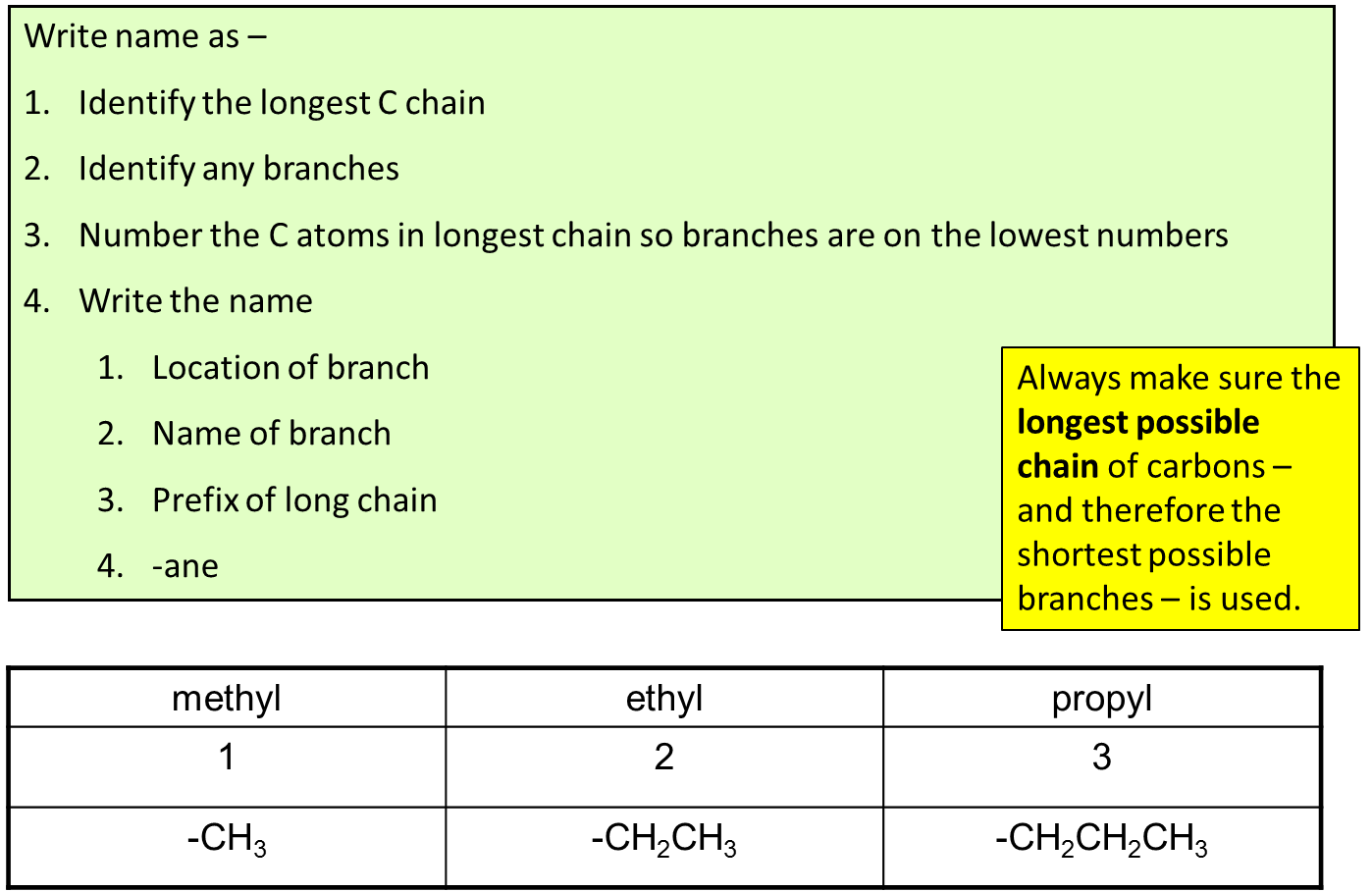 Alcohols
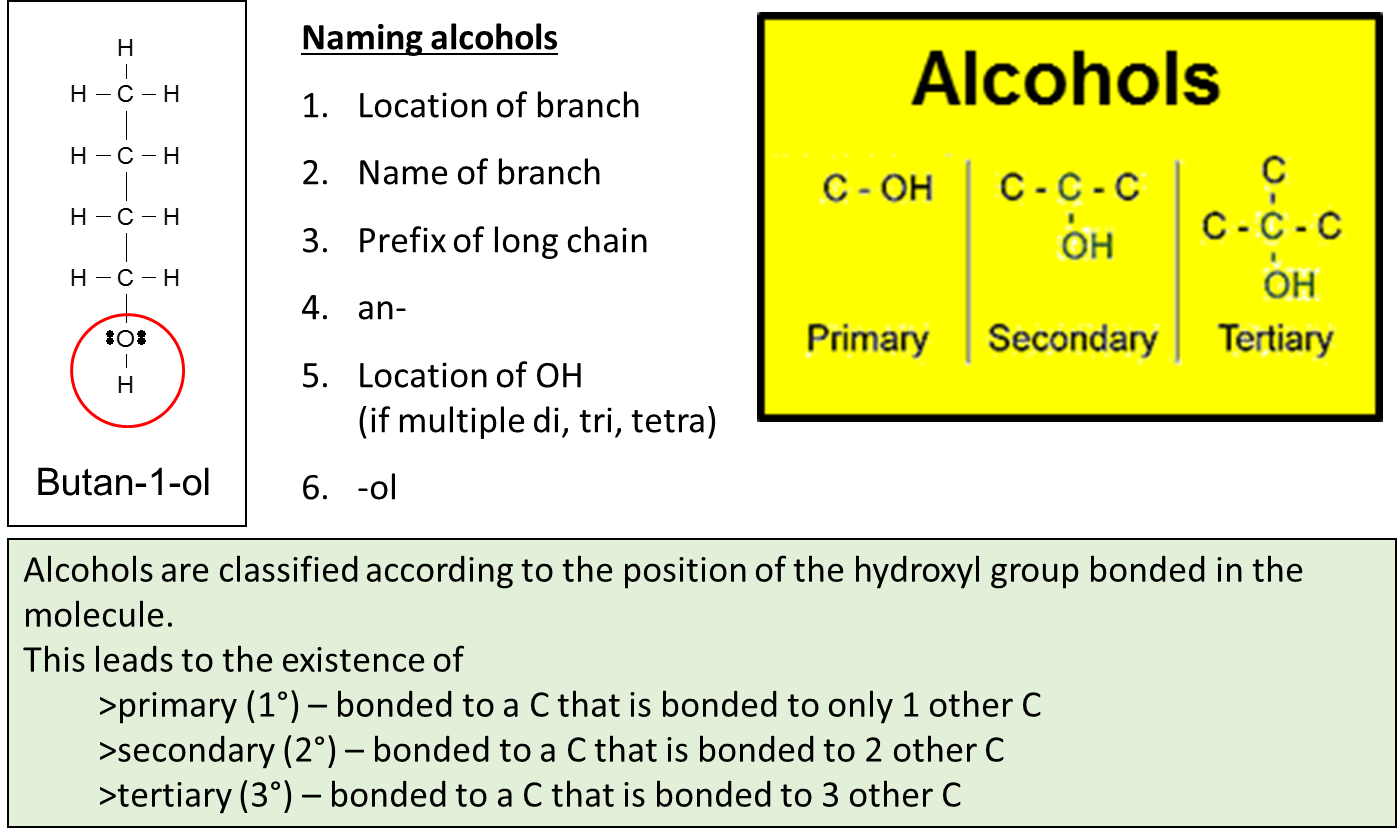 Alkenes
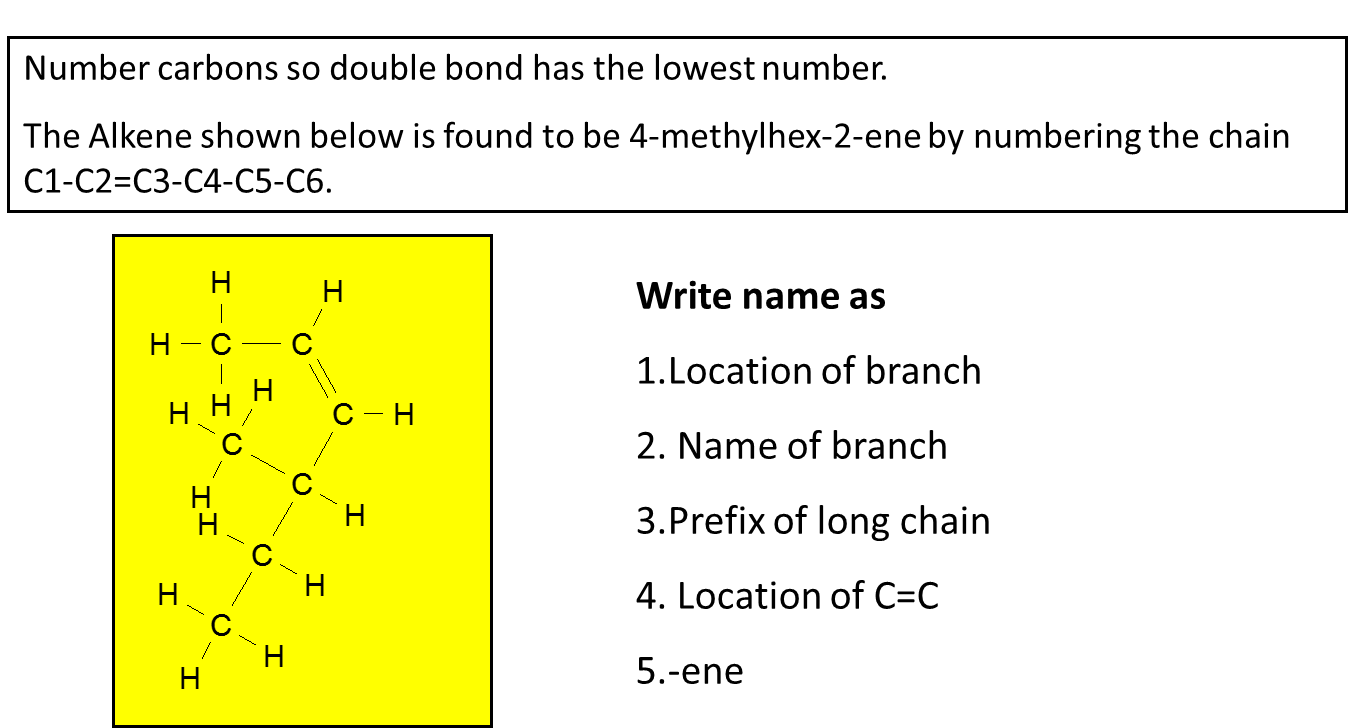 Carboxylic Acids
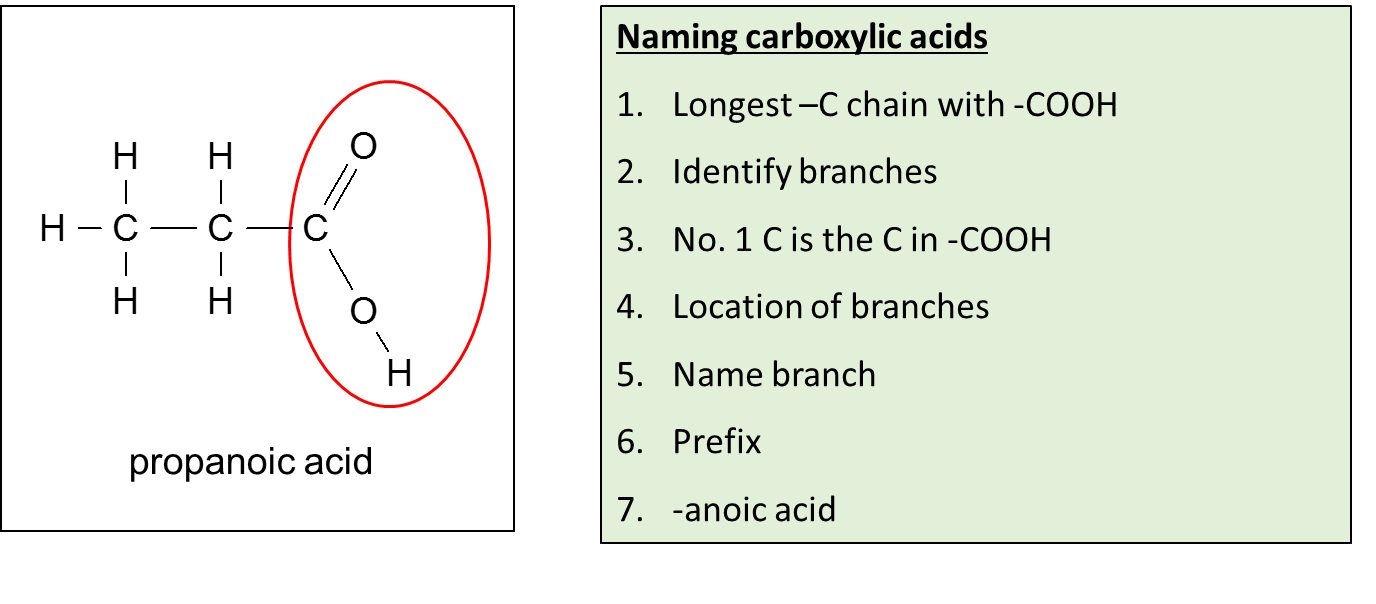 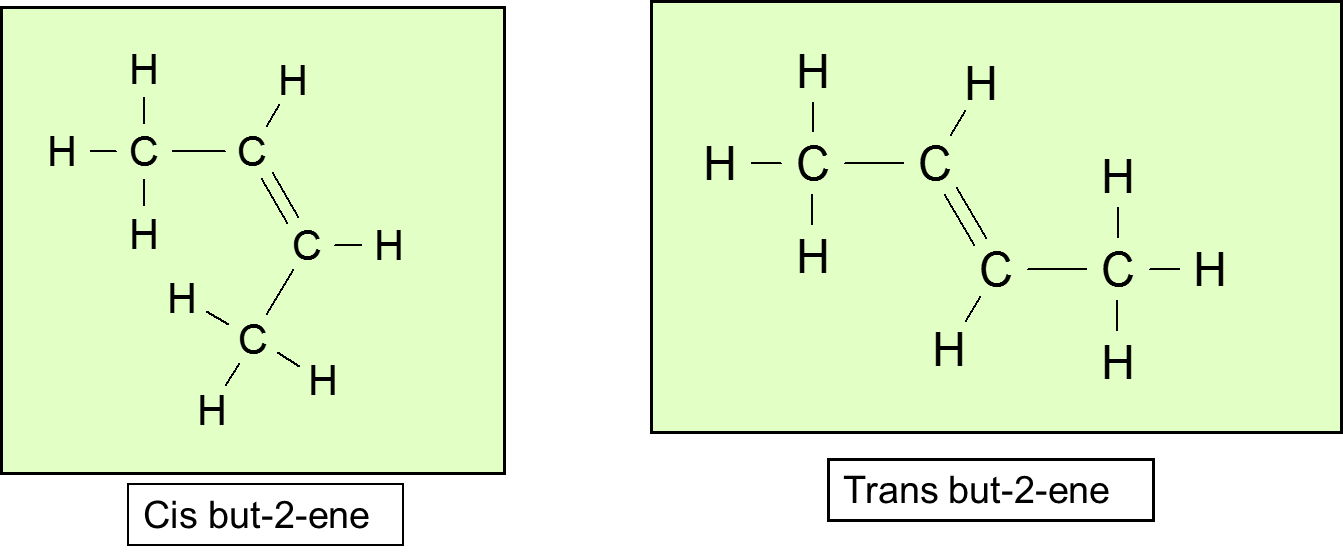 Amines
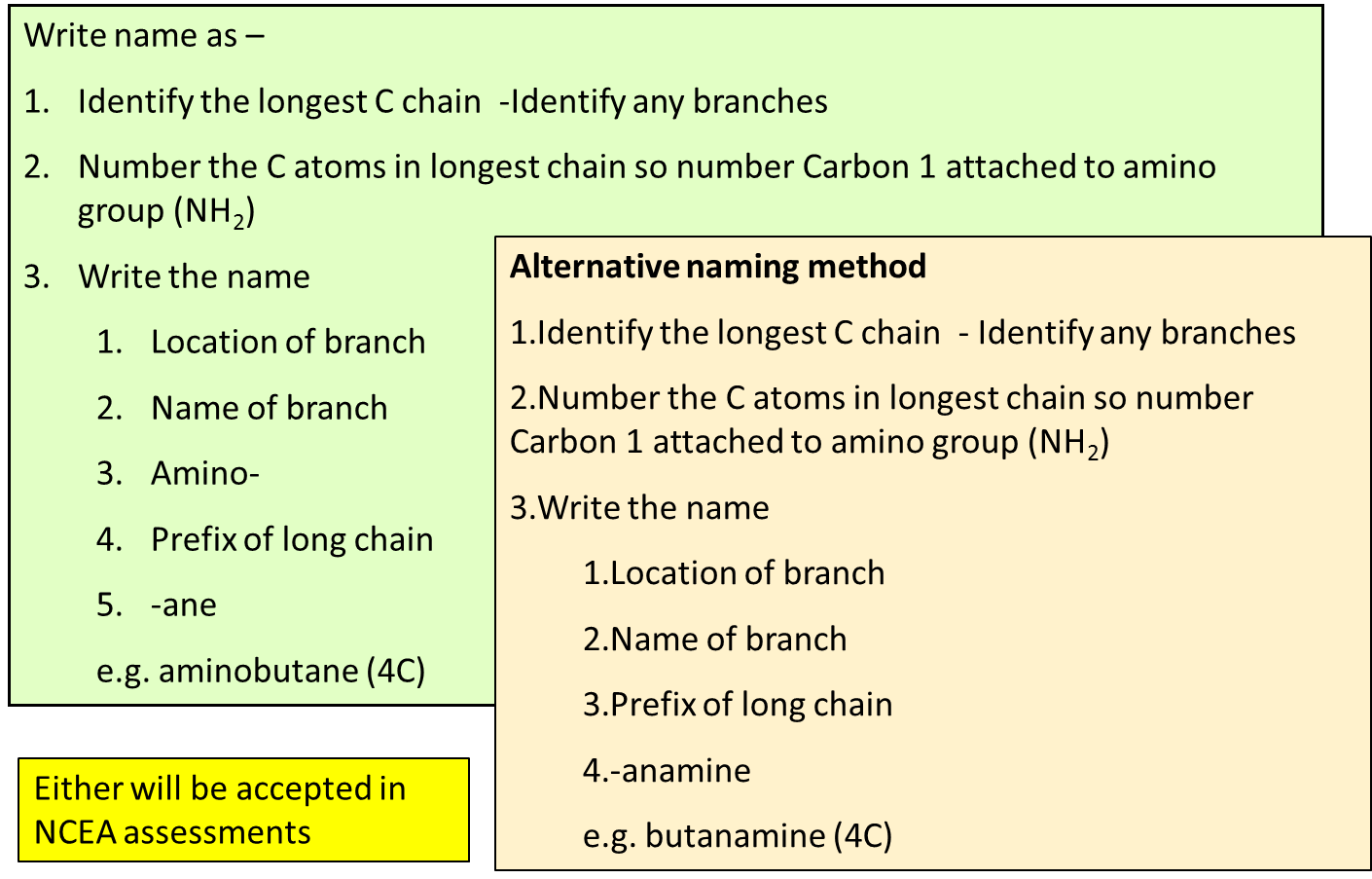 Alkynes
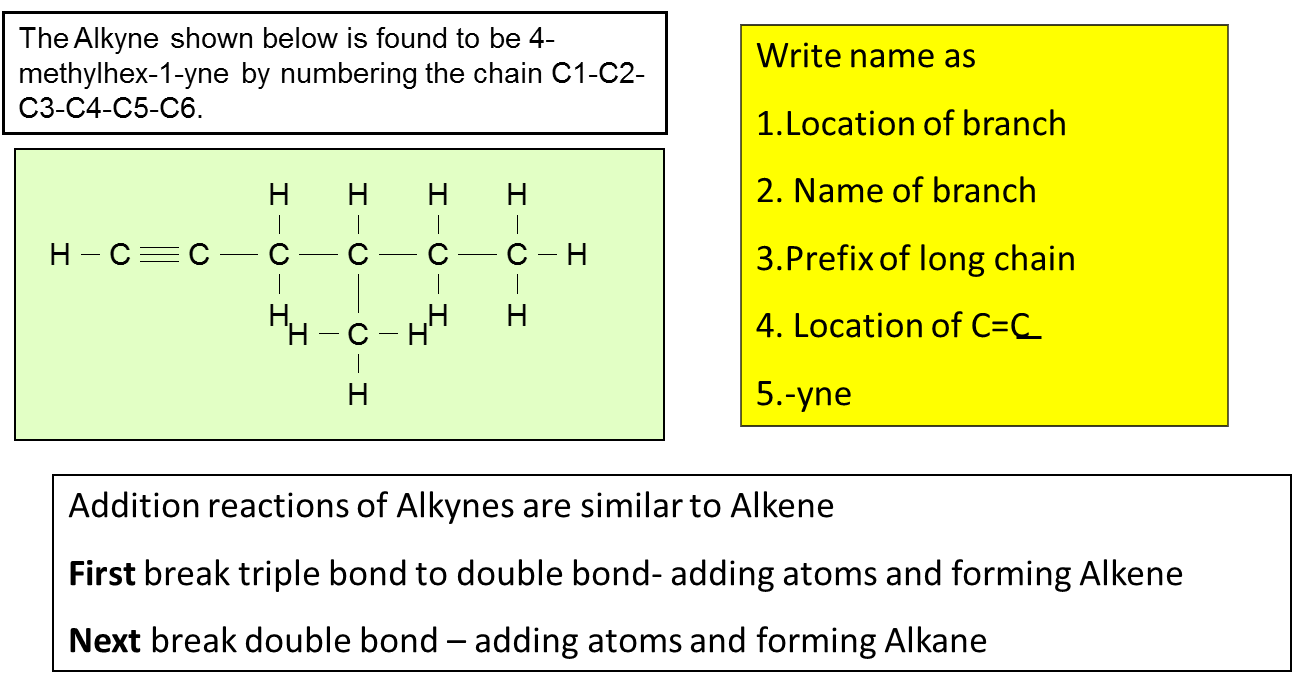 [Speaker Notes: Sarah Gaze http://gzscienceclassonline.weebly.com/25-organic-chemistry.html]